Stratejik Plan Nedir?
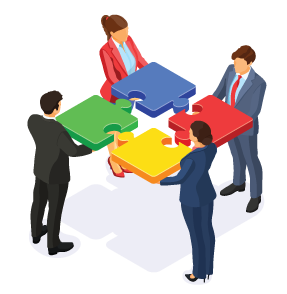 Organizasyon içerisinde yer alan tüm birimlerin faaliyet alanlarını belirleyen, olası veya gerçekleştirilen etkinliklere odaklanarak; krize yol açabilecek karar alınma ve uygulanma süresince doğabilecek riskleri asgari seviyeye indirgeyen bir planlama şeklidir.
STRATEJİK PLAN
Kurumsal Gelişim ve Planlama Koordinatörlüğü
Amaç Nedir?
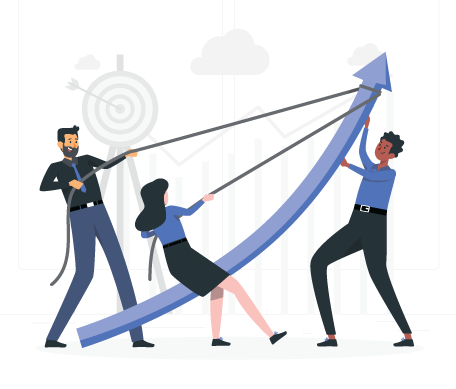 Üniversitenin hizmetlerine ilişkin politikaların uygulanmasıyla elde edilecek sonuçların kavramsal ifadesidir.
STRATEJİK PLAN
Kurumsal Gelişim ve Planlama Koordinatörlüğü
Hedef Nedir?
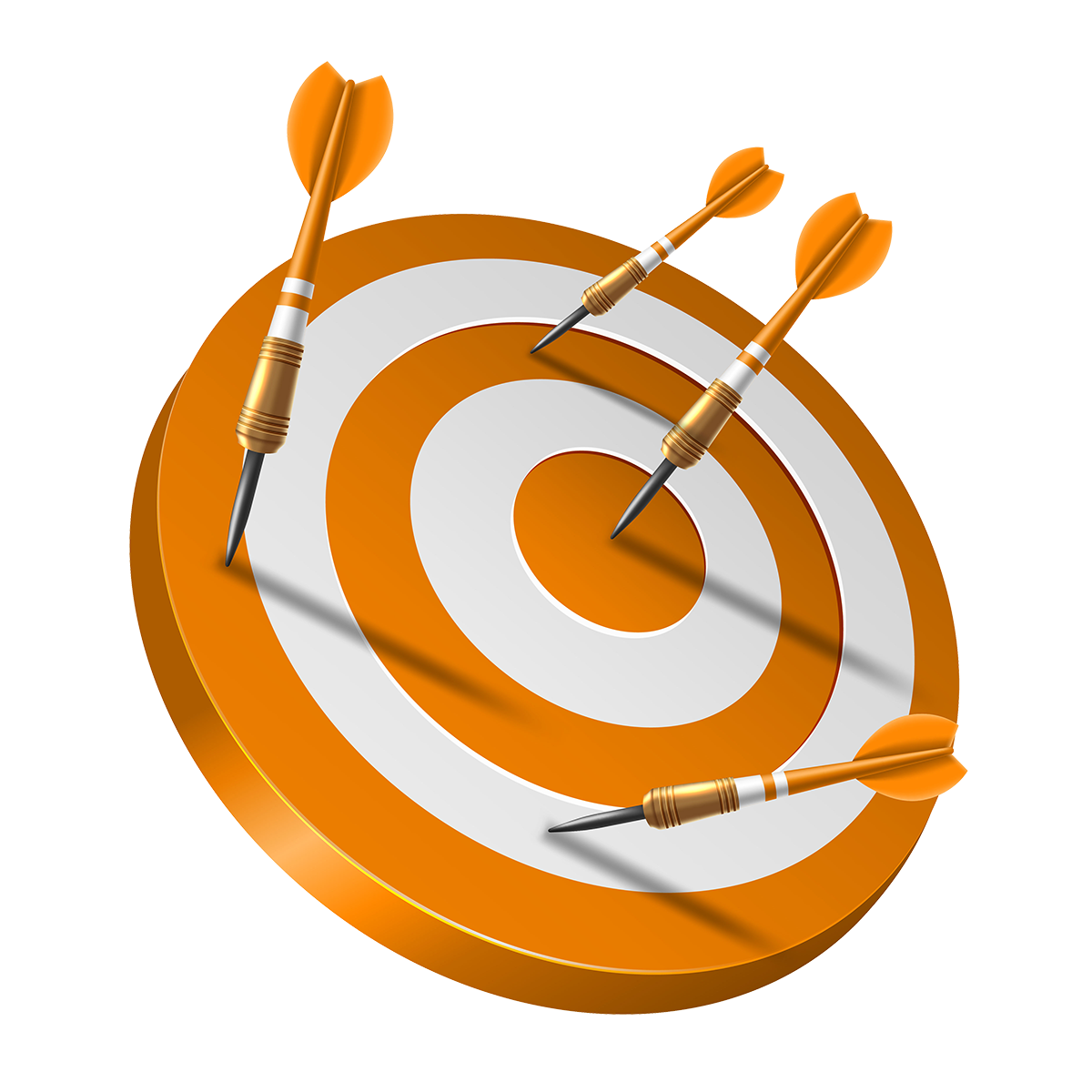 Amaçların gerçekleştirilmesine yönelik öngörülen bulgu ve çıktıların; tanımlanmış bir zaman dilimi içerisinde nitelik ve nicelik olarak ifadesidir.
STRATEJİK PLAN
Kurumsal Gelişim ve Planlama Koordinatörlüğü
Performans Göstergesi Nedir?
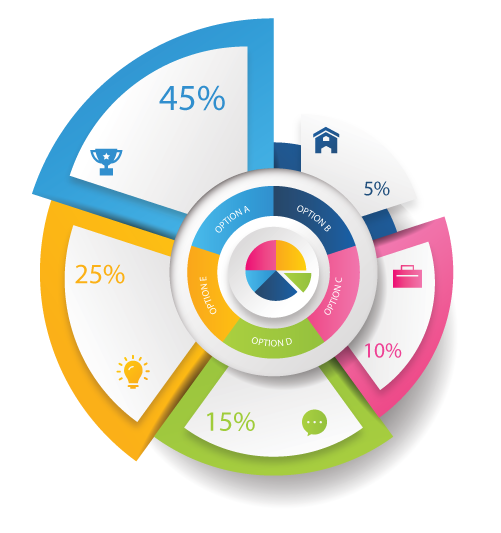 Belirlenen hedeflere ne ölçüde ulaşıldığını miktar ve zaman boyutunu da içerecek şekilde  ortaya koyan ifadelerdir

ESTÜ 2021-2025 Dönemi Stratejik Planı Güncellenmiş Versiyonda (2023-2025)  5 stratejik amaç, 22 hedef, 14 temel performans göstergesi olmak üzere toplam  95 performans göstergesi belirlenmiştir.
STRATEJİK PLAN
Kurumsal Gelişim ve Planlama Koordinatörlüğü
Temel Değerler Nedir?
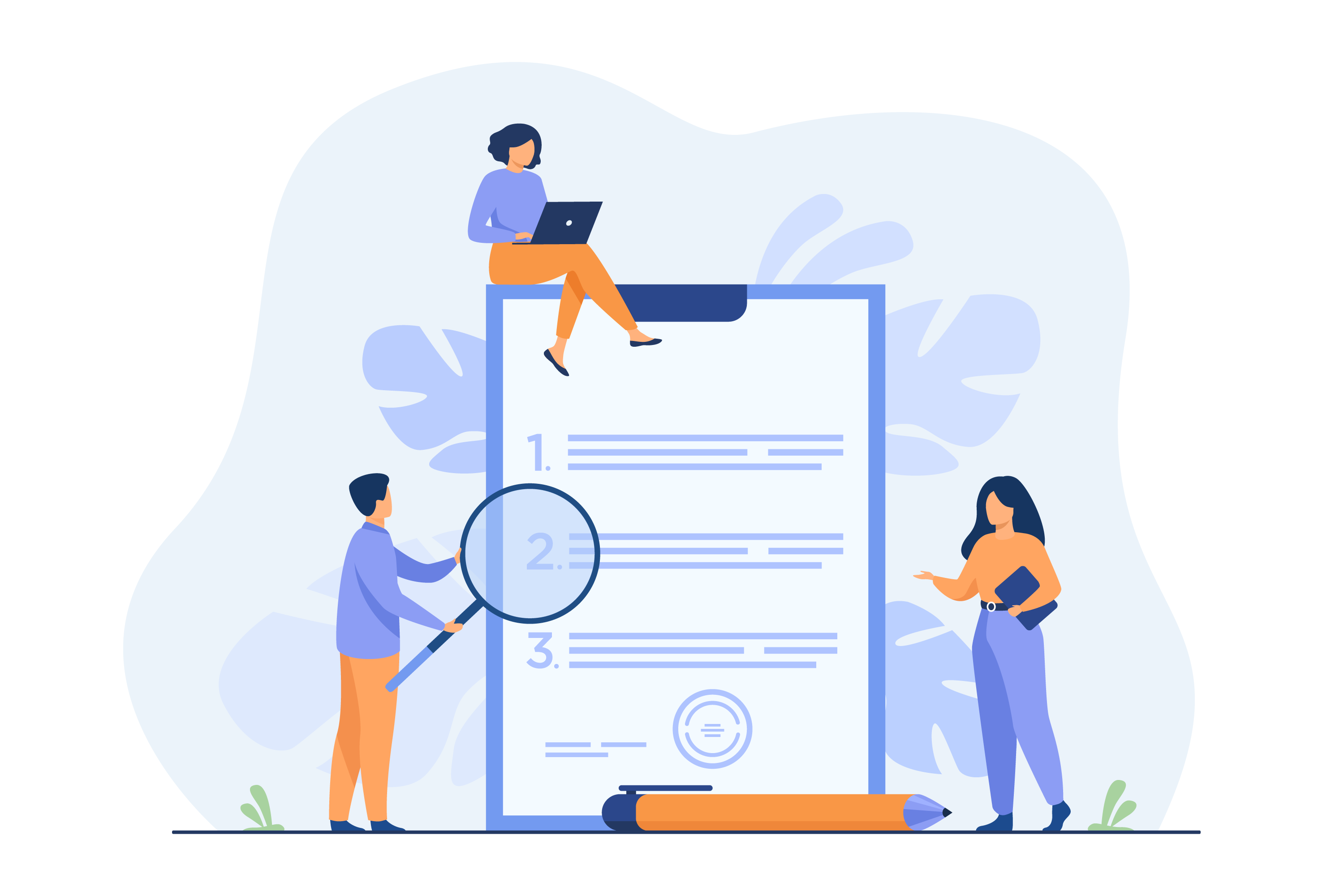 Kurumsallaşmayı sağlayarak uzun vadede başarıya ulaşmada karar alıcıların üniversiteyi yönetim sürecine destek olarak bağlı kalacakları inançları ve çalışma felsefesini yansıtan ifadelerdir.
STRATEJİK PLAN
Kurumsal Gelişim ve Planlama Koordinatörlüğü
Politika Nedir?
Politika, toplumdaki değerlerin paylaşılması ve herkesin yararına olan bir düzen kurma çabasıdır. 

Üniversitemiz sahip olduğu Vizyon, Misyon ve Temel Değerleri doğrultusunda; toplumun genel yararı ile bireylerin ortak iyiliğini gerçekleştirmek üzere Kalite, Eğitim-Öğretim, Araştırma-Geliştirme, Topluma Hizmet, Yönetişim ve Uluslararasılaşma Politikalarını yapılandırmıştır.
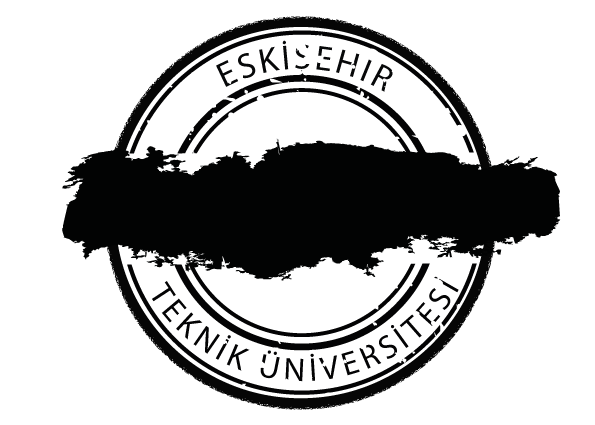 Politikalar
STRATEJİK PLAN
Kurumsal Gelişim ve Planlama Koordinatörlüğü
ESTÜ Amaç 1: Eğitim - Öğretim
Ön lisans, lisans ve lisansüstü programlarda öğrenme ortamlarını sürekli geliştirmek, verimliliğini ve etkililiğini artırarak küresel boyutta tercih edilen mezunlar yetiştirmek.
AMAÇ
• Tüm programlarda tüm öğrencilerin kazanımlarını küresel boyutta güvence altına alarak, mezunların niteliğini artırmak .
• Lisansüstü öğrenci ve mezun sayısını artırmak.
• İş birliği odaklı, araştırmayı ve girişimciliği destekleyen eğitim hizmetlerini artırmak.
• Örgün eğitimi açık ve uzaktan eğitim yöntemleriyle desteklemek.
• Öğretim elemanlarının öğrenci merkezli öğrenme ve öğretme yetkinlikleri ile öğrencilerin öğrenmeyi öğrenme becerilerini geliştirmek.
AMAÇ & HEDEFLER
HEDEFLER
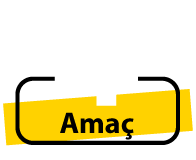 Kurumsal Gelişim ve Planlama Koordinatörlüğü
ESTÜ Amaç 2: Araştırma-Geliştirme
AMAÇ
Araştırma unsurlarını etkinleştirmek ve değer yaratan araştırma çıktıları üretmek.
• Mevcut araştırma altyapısının verimliliğini ve teknolojik yeterliliğini artırmak.
• Araştırma çıktılarının niteliğini artırmak.
• Çıktı ve etki odaklı iş birliği ağlarını geliştirmek.
• Kurum dışı proje sayısını ve bütçesini artırmak.
AMAÇ & HEDEFLER
HEDEFLER
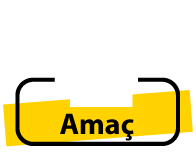 Kurumsal Gelişim ve Planlama Koordinatörlüğü
ESTÜ Amaç 3: Topluma Hizmet
AMAÇ
Toplum için sürdürülebilir değer yaratmak.
• Üniversite çalışanlarının ve öğrencilerinin topluma hizmet farkındalığını artırmak, topluma bilimi sevdirmek.
• Toplumsal değer yaratmaya yönelik araştırma ve tasarım projelerini artırmak.
• Toplumu Üniversitenin kabiliyetlerinden ve altyapı kaynaklarından etkin yararlandırmak.
• Üniversite kaynaklı girişimciliği artırmak.
AMAÇ & HEDEFLER
HEDEFLER
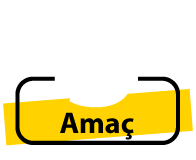 Kurumsal Gelişim ve Planlama Koordinatörlüğü
ESTÜ Amaç 4: Uluslararasılaşma
AMAÇ
Uluslararasılaşmayı tüm boyutlarıyla bütünleşik, verimli ve sürdürülebilir olarak yönetmek
• Uluslararasılaşma kültür ve farkındalığını artırmak.
• İngilizce yabancı dil yeterliliğini artırmak.
• Uluslararası öğrenci ve çalışan sayılarını artırmak.
• Etkin ve sürdürülebilir uluslararası iş birlikleri kurmak.
AMAÇ & HEDEFLER
HEDEFLER
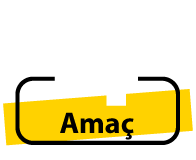 Kurumsal Gelişim ve Planlama Koordinatörlüğü
ESTÜ Amaç 5: Yönetişim
Doğa ve insan odaklı, yenilikçi, yaratıcı, sürekli öğrenen, sürdürülebilir ve bütünleşik bir yönetim ekosistemi geliştirmek.
AMAÇ
• Bütünleşik kurumsal bilgi yönetim sistemi kurmak, dijital hizmetlerin niteliğini ve niceliğini artırmak.
• Yatay yapılanma odaklı ve sürdürülebilir bir kurumsal yapı ile etkin bir iç kalite güvence sistemi oluşturmak.
• Kurumsal performansı ve aidiyeti artırmak, kurum kültürünü güçlendirmek.
• Üniversitenin tanınırlığını ve görünürlüğünü artırmak, kurumsal iletişimini güçlendirmek.
• Sürdürülebilir ekolojik ve sağlıklı kampüsler oluşturmak.
AMAÇ & HEDEFLER
HEDEFLER
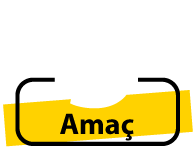 Kurumsal Gelişim ve Planlama Koordinatörlüğü
ESTÜ Temel Değerleri
Birlikte Başarmak
Kapsayıcılık
Liyakat
Nesnellik
Paydaş Odaklılık
Paylaşımcılık
Sürdürülebilirlik
Sürekli İyileştirme
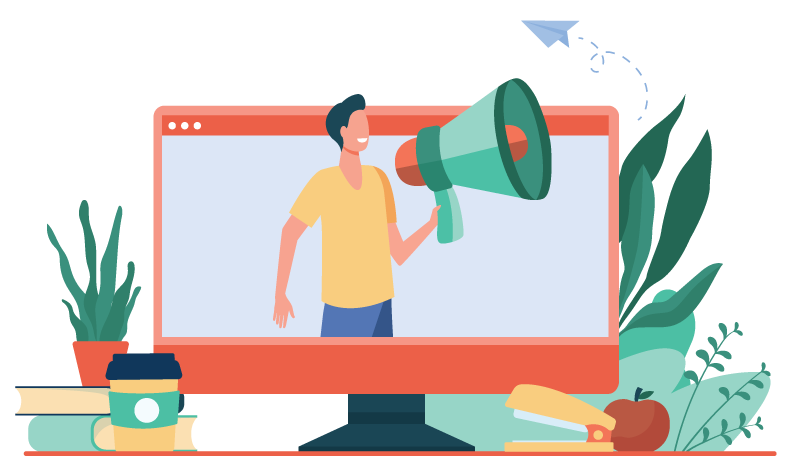 TEMEL DEĞERLER
Kurumsal Gelişim ve Planlama Koordinatörlüğü
ESTÜ Kalite Politikası
• Üniversitemizin sürdürülebilir performansını güvence altına almak üzere, paydaş beklenti ve gereksinimlerini dikkate alarak, stratejiler doğrultusunda süreçleri yönetmek ve sürekli iyileştirmek.

• Sürekli öğrenmeye, iyileştirmeye ve inovasyona odaklanan bir kalite kültürü geliştirmek.

• Yükseköğretim Kalite Kurulunun standartlarını esas alarak, yeni EFQM yaklaşımıyla Misyonumuz ve amaçlarımız doğrultusunda Üniversitemize özgü standartları belirlemek.

• Üniversitemizde kalite güvencesi, eğitim-öğretim, araştırma, topluma hizmet, uluslararasılaşma ve yönetişim faaliyetlerinin tümü için kurumsal standartlarımızı içerecek şekilde tanımlanmış olan PUKÖ döngülerinin kapatılmasını sağlayacak bir iç kalite güvence sistemi oluşturmak ve yürütmek.

• Ulusal mevzuat çerçevesinde tariflenen örgütlenmenin ötesinde, Üniversitemizin tüm faaliyet alanlarını içine alacak şekilde iç/dış değerlendirme ve akreditasyon süreçlerini de kapsayan bütünleşik bir kalite güvencesi örgüt yapısı kurmaktır.
POLİTİKALAR
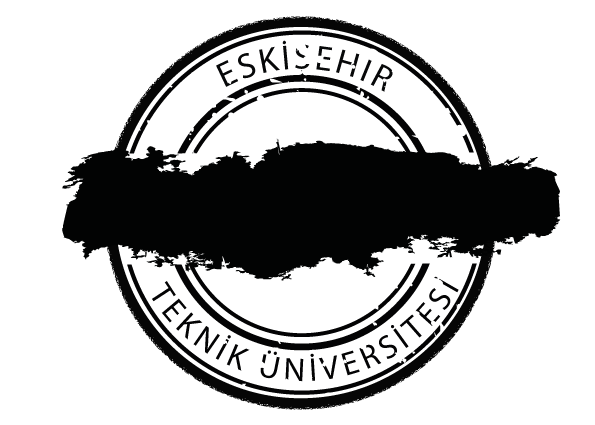 Kalite Politikası
Kurumsal Gelişim ve Planlama Koordinatörlüğü
ESTÜ Eğitim-Öğretim Politikası
• Teknik alanlara yoğunlaşmış bir üniversite olarak, eğitim-öğretim ve araştırma faaliyetlerini etkileşimli yürütmek.

• Ön lisans, lisans ve lisansüstü programlarımızın tümünün iç kalite güvence sistemimiz kapsamında ulusal ve/veya uluslararası akreditasyon ölçütlerine uyumunu güvence altına almak.

• Öğrenci merkezli ve yeterlilik temelli öğrenme, öğretme ve ölçme-değerlendirme boyutundaki yetkinliklerimizi geliştirerek öğrenci ve mezun odaklı eğitim-öğretim ekosistemi oluşturmak ve sürdürülebilirliğini sağlamak.

• Yüz yüze eğitimi; uzaktan eğitim yöntemleri ve bilişim teknolojileri ile desteklemek.

• Lisansüstü program ve öğrenci sayısını artırarak lisans/lisansüstü öğrenci oranını dengelemek.
POLİTİKALAR
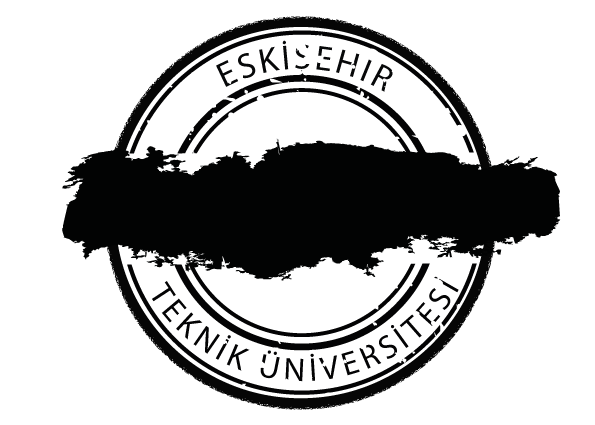 Eğitim-Öğretim Politikası
Kurumsal Gelişim ve Planlama Koordinatörlüğü
ESTÜ Araştırma Politikası
• Araştırma odaklı bir üniversite olarak, eğitim-öğretim ve araştırma faaliyetlerini tüm süreçlerde etkileşimli yürütmek.

• Atama-yükseltme ve performans değerlendirme süreçlerinde öğretim elemanlarının araştırma yetkinliklerini öncelikli olarak dikkate almak.

• Araştırma sürecinin tüm bileşenlerini içeren etkileşimli, çıktı ve etki odaklı bir araştırma yönetimi ekosistemi geliştirmek ve uygulamak.

• Araştırmayı, iş dünyası ve uluslararası iş birliğine odaklanarak yürütmek ve değer yaratan araştırma çıktıları üretmek.

• Araştırmayı belirlenen öncelikli alanlara ve sürdürülebilirliğe odaklanarak yürütmek.

• Araştırma kültürünün akademik çalışanlar tarafından benimsenerek bir yaşam tarzı haline gelmesini sağlamak.
POLİTİKALAR
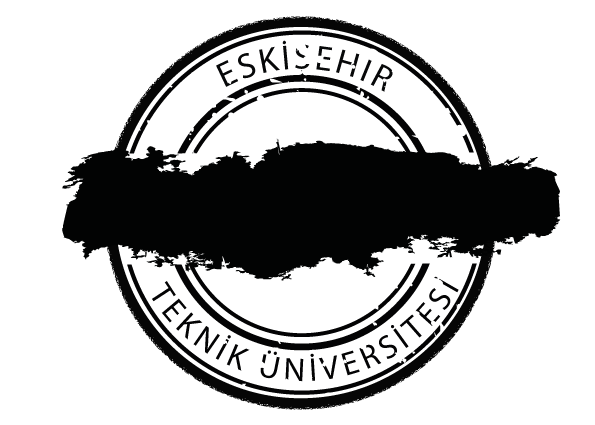 Araştırma Politikası
Kurumsal Gelişim ve Planlama Koordinatörlüğü
ESTÜ Topluma Hizmet Politikası
• Üniversitenin bilgi birikimini ve araştırma kabiliyetini girişimciliği ve toplumsal kalkınmayı destekleyecek şekilde yönetmek.

• Üniversitenin imkanlarını ve yetkinliklerini bilimin topluma tanıtılması, farkındalığın geliştirilmesi ve sevdirilmesi için kullanmak.
POLİTİKALAR
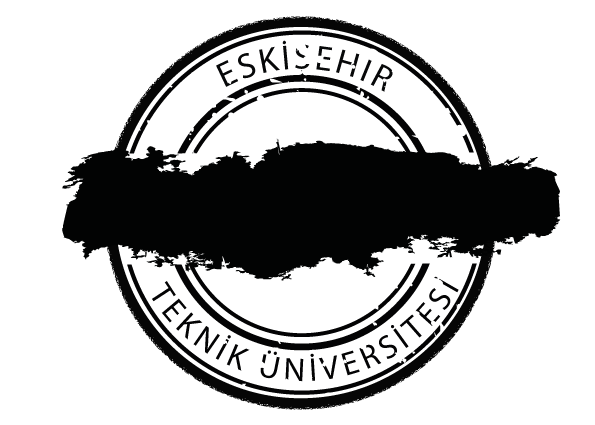 Topluma Hizmet Politikası
Kurumsal Gelişim ve Planlama Koordinatörlüğü
ESTÜ Uluslararasılaşma Politikası
• Eğitim-öğretim, araştırma ve topluma hizmet faaliyetlerinin uluslararası iş birlikleri çerçevesinde yürütülmesine yönelik bir organizasyon yapısı oluşturmak ve teşvik mekanizmalarını hayata geçirmek.

• Öğretim planının uluslararası yaklaşımlarla uyumu kapsamında çift diploma ve ortak diploma programlarını artırmak.

• Uluslararası iş birliği ağını genişletmek için uluslararası ağlara ve organizasyonlara katılımı teşvik etmek.
POLİTİKALAR
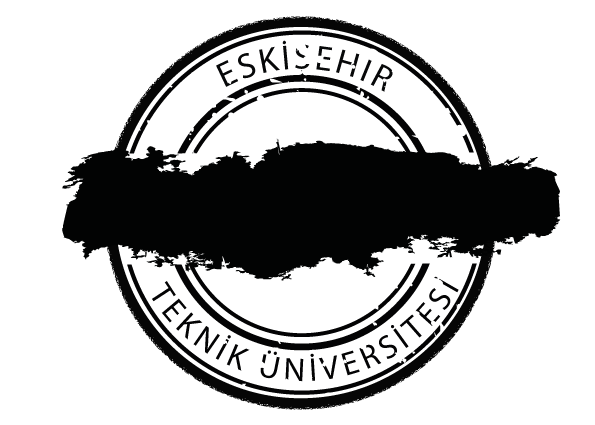 Uluslararasılaşma Politikası
Kurumsal Gelişim ve Planlama Koordinatörlüğü
ESTÜ Yönetişim Politikası
• Birlikte yönetme kültürünü geliştiren, performansı dikkate alan ve çevik yönetişim ilkelerine bağlı bir yönetim tarzını benimsemek.

• Hızla değişen, belirsizlikler içeren karmaşık ortamın getirdiği olası riskleri kurumsal kapasitemiz ve kurumsal çevikliğimiz ile yönetmek.  

• Kurumsallaşmanın gerektirdiği yapılar ile tüm görev-yetki ve sorumluluklarının açıkça tanımlandığı, yatay yapılanma odaklı, gelişmeye açık, sağlam temelli bir kurumsal organizasyon geliştirmek, esnekliği ve yenileşimi özendirmek.

• Evrensel etik değerler çerçevesinde, şeffaf, hesap verebilir ve katılımcı bir yönetim anlayışını benimsemek; Üniversitenin tüm faaliyetleri hakkında kamuoyunu açık, doğru, güncel ve kolay ulaşılabilir şekilde bilgilendirmek.

• Çalışanları motive etmek ve sürekli geliştirmek, başarıyı ödüllendirmek, temsiliyeti ve aidiyet duygusunu güçlendirmek, erişilebilir olmak ve etkin iletişim mekanizmalarını geliştirmek.

• Öğrencilere, çalışanlara ve tüm paydaşlara güvenli ve sağlıklı bir yaşam ortamı sunmak, kampüslerde
sürdürülebilir eko-kampüs altyapısını ve bütünleşik afet ve acil durum yönetim sistemini oluşturmak.

• Temel faaliyetlerin sürdürülebilirliğini güvence altına almak için öz gelirleri artırmak.
POLİTİKALAR
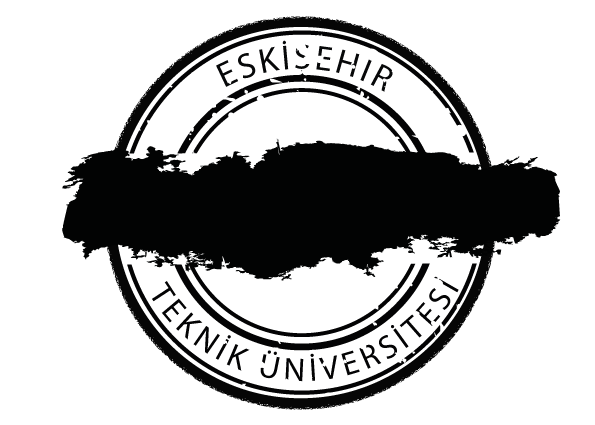 Yönetişim Politikası
Kurumsal Gelişim ve Planlama Koordinatörlüğü
ESTÜ Kadın-Erkek Fırsat Eşitliği (KEFE) Politikası
Üniversitemiz,
Kadın-Erkek Fırsat Eşitliği konusunda farkındalık geliştirmek amacıyla çalışmalar yapar, bu kültürün tüm paydaşlarca benimsenmesi için planlı çalışmalar gerçekleştirir ve yaptığı çalışmaları toplumla paylaşır.
Kadın-Erkek Fırsat Eşitliğini geliştirme çalışmalarını üst yönetiminin liderliği ile gerçekleştirmeyi taahhüt eder.
Kadın-Erkek Fırsat Eşitliği ve kapsayıcılık ilkesinin eğitim-öğretim, araştırma-geliştirme, topluma hizmet olarak tanımladığımız temel faaliyetlerimizde ve tüm yönetsel süreçlerimiz için yol gösterici olduğunu taahhüt eder.
Kadın-erkek tüm çalışanlarına kapsayıcı, saygın ve geliştirici bir çalışma ortamı sunmayı taahhüt eder.
Tüm öğrencilerine kapsayıcı ve fırsat eşitliğine dayanan bir eğitim-öğretim ve araştırma ortamı sunmayı taahhüt eder.
İnsan kaynakları süreçlerinde kadın ve erkek çalışanlar arasında ayrım yapmaz, eşit işe eşit ücret ve şeffaflık prensiplerini benimser. Tüm çalışanlarına kariyer gelişimleri kapsamında destek vermeyi taahhüt eder.
Şiddet, cinsel taciz, saldırı veya zorbalığın hiçbir türüne müsamaha göstermez. Herhangi bir paydaşımıza yönelik fiziksel, duygusal, sözlü veya sözsüz, raporlanan veya bildirilen her türlü tutum ve davranışı araştırmayı ve müdahale etmeyi taahhüt eder. Bildirim/geribildirim mekanizmaları oluşturur ve bu mekanizmaların tüm paydaşlar tarafından bilinmesini sağlar. Bildirim sahibinin herhangi bir ayrımcılığa maruz kalmayacağını taahhüt eder ve korur.
Kadınların yeterince temsil edilmedikleri alanlarda tüm paydaşlarımızın başvurularını teşvik eder. Bu amaçla danışmanlık/mentorluk desteği sağlar.
Çalışan ve öğrencilerin iş-özel yaşam dengesini kurması ve anne-babalık görevlerini yerine getirmeleri konularında onları destekler.
Kadınların cam tavan sendromunu aşmaları konusunda destek verir, yönetimde kadın liderliğini destekler.
POLİTİKALAR
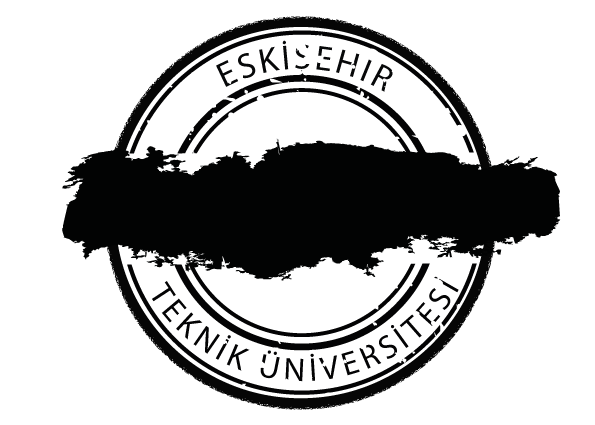 Tüm iletişim faaliyetlerinde ve tüm iletişim araçlarında eşitlik ve kapsayıcılığın güçlenmesini sağlayacak bir dil kullanır, bu dilin tüm paydaşlarca benimsenmesi için çaba sarf eder. Bu amaçla eğitim ve geliştirme programlarını uygulamaya koyarak tüm paydaşlarına temel farkındalık sağlar.
Toplumda Kadın-Erkek Fırsat Eşitliğinin gelişimi için sivil toplum kuruluşları, üniversiteler, kamu ve özel sektörle birlikte çalışır.
KEFE Politikası
Kurumsal Gelişim ve Planlama Koordinatörlüğü
ESTÜ Sürdürülebilirlik ve Sürdürülebilir Eko Kampüs Politikası
Eskişehir Teknik Üniversitesinin Sürdürülebilirlik ve Sürdürülebilir Eko Kampüs Politika Belgesi; sürdürülebilir ve etkin kaynak kullanımı, bütünleşik atık yönetimi, iklim  değişikliğinin etkilerinin azaltılması, biyoçeşitlilik ve ekosistemlerin korunması ve afet yönetimi başlıklarını kapsar.  Eskişehir Teknik Üniversitesi, stratejik amaçları doğrultusunda tanımlanmış olan Sürdürülebilir Eko Kampüs  Politikası kapsamında aşağıdaki temel ilkeler çerçevesinde hareket eder.
Tüm faaliyet alanlarımıza yönelik olarak Birleşmiş Milletler Sürdürülebilir Kalkınma Amaçları (SKA) kapsamında yönetim ve finansman politikalarını benimsemek,
Alternatif yeni kaynaklar yaratmak,
Uygulanabilir ve sürdürülebilir teknik ve ekonomik araçları kullanmak,
Tüm yönetim mekanizmalarında “katılımcılık, şeffaflık, hesap verebilirlik” anlayışları doğrultusunda süreçlerin güçlendirilmesi, bu süreçlerde tüm çalışanlarımız, öğrencilerimiz ve paydaşlarımızın süreçlere etkin katılımını sağlanmayı ve paydaşlarımızla işbirliklerini ve ortaklıkları sürdürülebilirlik ekseninde geliştirmek.
 
Eskişehir Teknik Üniversitesi, Sürdürülebilirlik ve Sürdürülebilir Eko Kampüs Politikası kapsamında;
SKA’nın  eğitim-öğretim,  araştırma-geliştirme,  topluma  hizmet  faaliyetlerinde  ve  tüm  yönetsel süreçleri için yol gösterici olduğunu,
Tüm faaliyetlerini sürdürülebilirlik ilkesi çerçevesinde SKA ile uyumlu hale getirme çalışmalarını üst yönetimin liderliğinde ve katılımcı bir yaklaşımla gerçekleştirmeyi,
SKA  kapsamında  farkındalık  geliştirmeyi  ve  bu  amaçların  tüm  paydaşlarca  benimsenmesi  için çalışmalar gerçekleştirmeyi, yaptığı çalışmaları toplumla paylaşmayı ve bu konuda üniversiteler, kamu ve özel sektör ve ilgili sivil toplum kuruluşları ile birlikte çalışmayı,
Akademik ve idari personeline, öğrencilerine ve paydaşlarına sürdürülebilir, kapsayıcı ve fırsat eşitliğine dayanan bir çalışma, eğitim-öğretim ve araştırma ortamı sunmayı,
Akademik  ve  idari  personeline,  paydaşlarına  ve  öğrencilerine  akademik  ve  sosyal  gelişimleri kapsamında SKA doğrultusunda yönlendirici olmayı ve destek vermeyi,
SKA ile ilgili alanlarda akademik ve idari personelinin, öğrencilerinin ve paydaşlarının çalışmalarını, yönlendirme ve başvurularını teşvik etmeyi, bu amaçla danışmanlık/mentorluk desteği sağlamayı,
Tüm faaliyetlerinde ve tüm iletişim araçlarında SKA ile uyumlu bir dil kullanmayı ve bu dilin tüm paydaşlar tarafından benimsenmesi için çaba sarf etmeyi
 taahhüt eder.
POLİTİKALAR
Kurumsal Gelişim ve Planlama Koordinatörlüğü